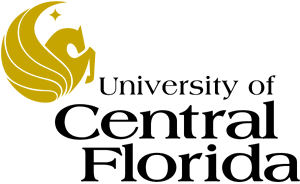 Lecture 6
EEL 646 POWER ELECTRONICS II Zero-Voltage Swithcing: The Buck, Boost and Buck-Boost Converters
Agenda
Steady-State Analysis of Zero-Voltage Switching Topologies – 
The Buck, Boost and Buck-Boost Converters
Soft Switching Locus
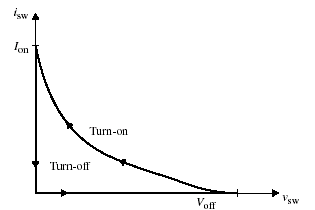 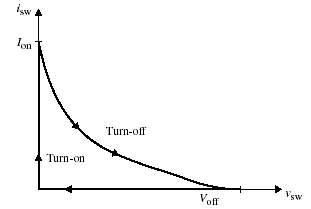 (b)
(a)
turn-off at Zero current (ZCS)
turn-on at Zero Voltage (ZVS)
3
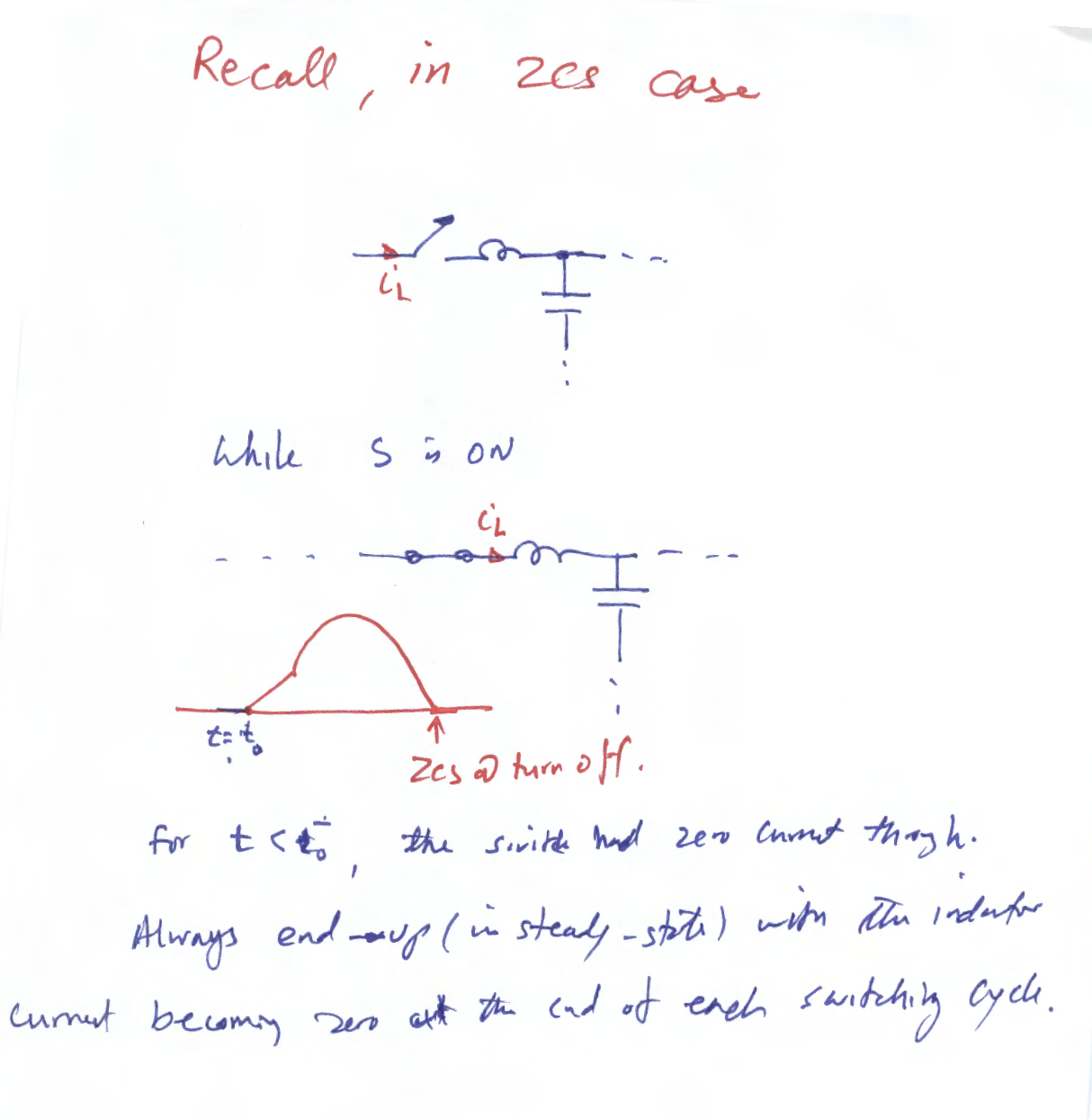 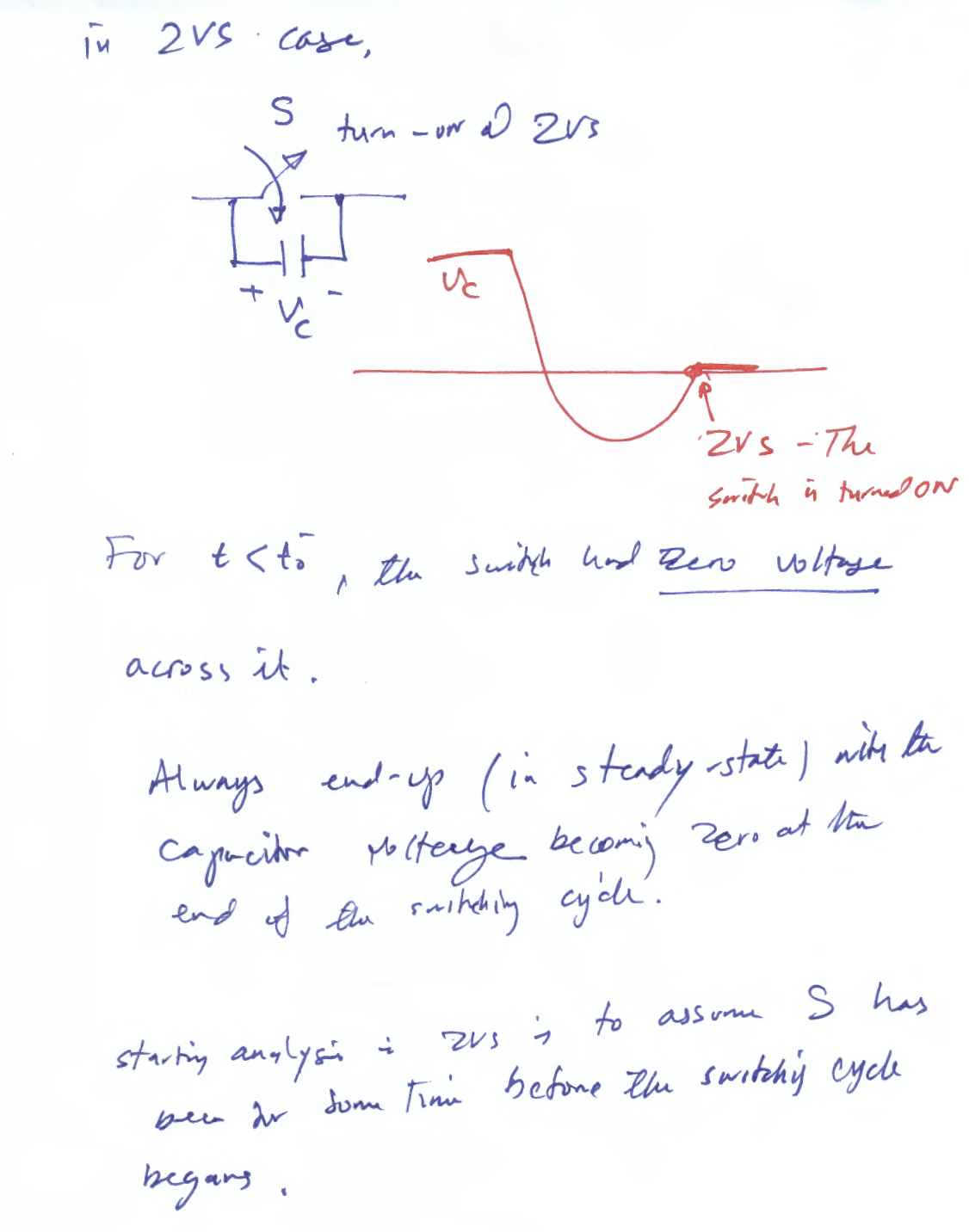 ZERO-Voltage Switching Topologies
Switch Implementation
Figure 6.23(a) shows a MOSFET switch implementation by including an internal body diode and parasitic capacitance.
We will assume         and        are too small to be included.
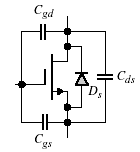 (a)
Fig 6.23 (a) MOSFET implementation.
6
ZVS Resonant Switch Arrangements
Figure 6.24(a) shows the two possible switch implementations using L- and M-type resonant switches. 
  The half-wave L-type and M-type MOSFET implementations are shown in Fig 6.24(b), whereas Fig 6.24(c) shows the full-wave implementations for L- and M-type switches.
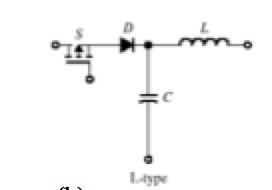 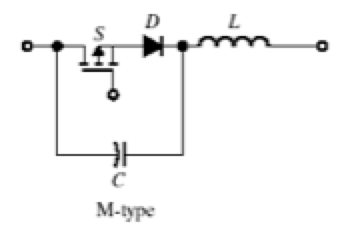 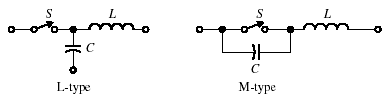 (a)
(b)
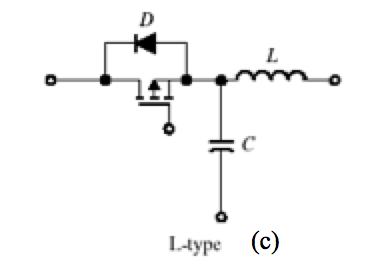 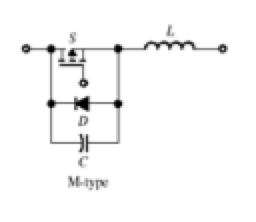 (c)
Fig 6.24 (a) Resonant switch arrangement types for ZVS operation. (b) Half-wave MOSFET implementation. (c) Full-wave MOSFET implementation.
7
Steady-State Analysis of ZVS Topologies
To simplify the steady-state analysis
The filtering components Lo, Lin, LF and Co are large when compared to the resonant components L and C
The output filter Lo - Co - R is treated as a constant current source Io
The output filter Co - R is treated as a constant voltage source Vo
Switching devices and diodes are ideal
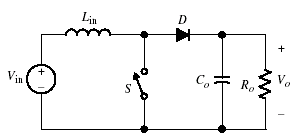 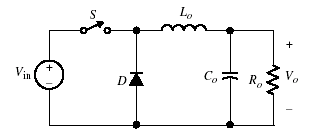 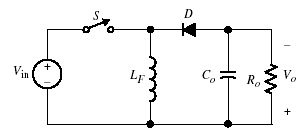 (a)
(b)
(c)
Fig 6.7 Conventional converters: (a) buck, (b) boost, and (c) buck-boost
8
Steady State Analyses of ZVS Quasi-Resonant Converters
The Buck Converter
Replacing the switch in Fig. 6.7(a) by the M-type switch of Fig. 6.24(a), we obtain a new ZVS buck converter as shown in Fig. 6.25(a). The simplified equivalent circuit is given in Fig. 6.25(b).
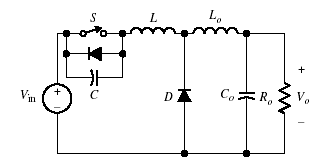 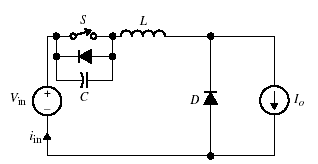 (a)
(b)
Fig 6.25 (a) Quasi-resonant buck converter with M-type switch. (b) Simplified equivalent circuit.
9
Steady-State Analysis
For t<0, assume the switch was ON:
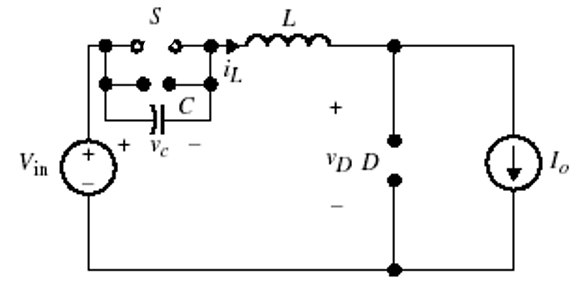 assume the diode is OFF
D is OFF
( t < 0)
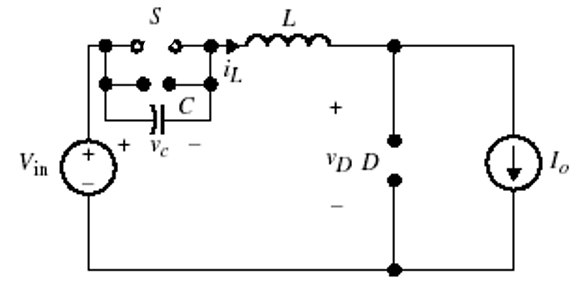 assume the diode is ON
( t < 0)
Steady-State Analysis
Under steady-state conditions, there are four modes of operation with the following equivalent circuits:
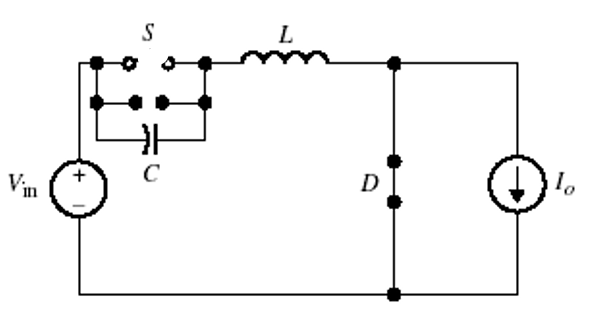 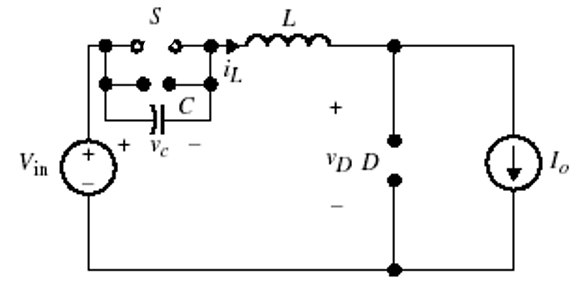 Mode I
Mode II
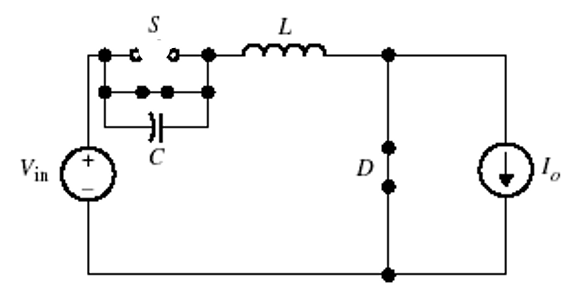 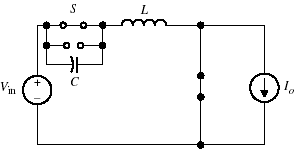 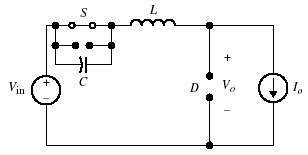 (t2  t < t2`)
t2`  t < t3
Mode VI
Mode III
11
Steady-State Wavefroms
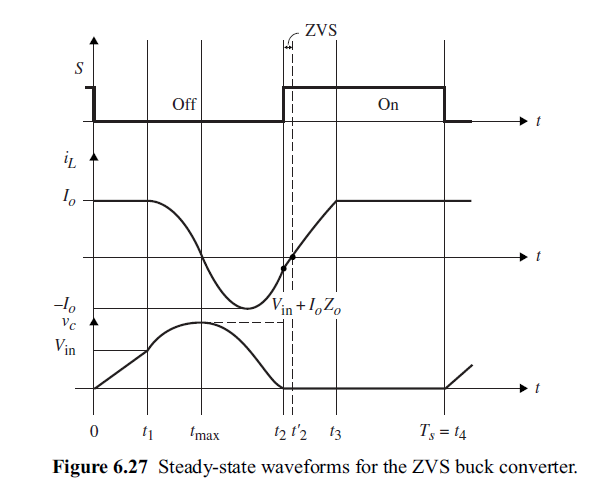 12
Steady State Analysis
Mode I [0  t  t1]
Assume initially for t  0 the  S is conducting, and the diode is OFF. At t=0, we start Mode I when the switch is turned OFF.
The initial capacitor voltage,     is zero, and the inductor current is
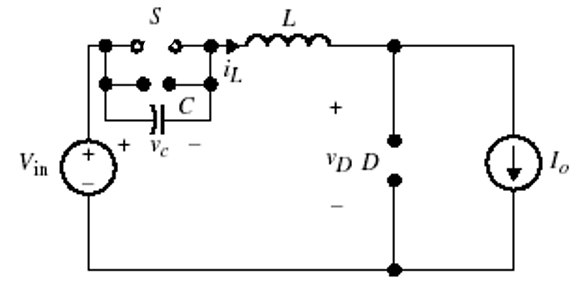 Applying KCL to Fig. 6.26(a),
since            ,the capacitor starts to charge,
The voltage across the output diode,
As long as vc<Vin, the diode remains OFF.
Steady State Analysis (cont’d)
The capacitor voltage reaches the input voltage,    , at      ,causing the diode to turn ON. Hence, at         ,we have
and     can be expressed as
At          , the circuit enters Mode II.
14
Mode II [t1 t  t2]:
Mode II starts at t1 with diode turns ON, circuit enters the resonant stage. At          ,the capacitor voltage tends to go negative, hence, forcing the diode across S to turn ON. The initial condition,
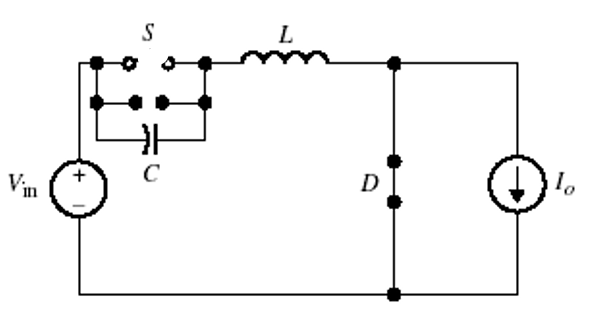 The expressions of the current and the voltage
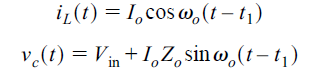 The period between     and     is given by,
and the inductor current at            is,
=
15
Steady State Analysis (cont’d)
Mode III [t2  t < t3]:
At t2, the capacitor voltage becomes zero, and the inductor current starts to charge linearly, and it reaches the output current at t = t3. The body diode of the switch turns ON at t = t2
The initial value of the capacitor voltage in Mode III is zero
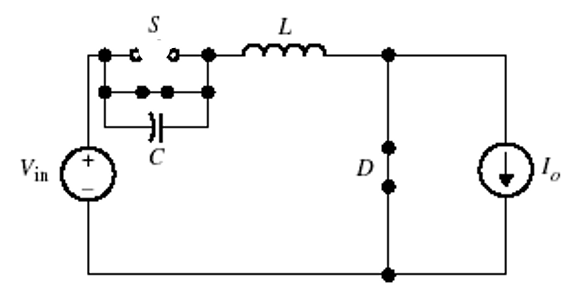 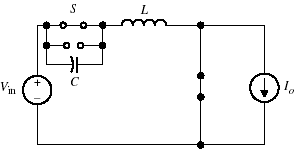 The inductor voltage,
The inductor current can be expressed as,
At           , the inductor current reaches the output current                    ,forcing the diode to turn OFF.
Time interval from       -       is
16
Steady State Analysis (cont’d)
Mode IV [t3 t < t4]:
In this mode, the inductor current is trapped and held constant at     =Io, with     = 0, i.e.,
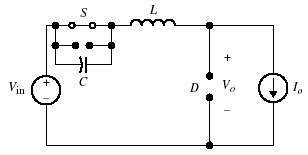 17
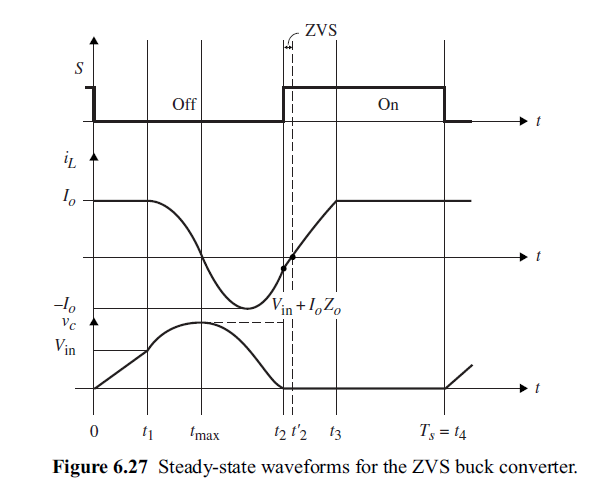 18
ZVS Buck Converter - Voltage Gain
The input energy is given by,
is the current which is equal to         .Hence, we have
(6.71)
The inductor current equals the output current in Mode I and IV, and for t1  t  t2 and t2  t  t3,
(6.72)
Substituting for the time intervals t1, (t2-t1), (t3-t2) and (Ts-t3)  using the normalized parameters M, Q, and
(6.73)
ZVS Buck Converter - Voltage Gain (cont’d)
The output energy is expressed by,
Equating the input and output energy
A plot of the control characteristic curve of M vs.       is shown in Fig. 6.28.
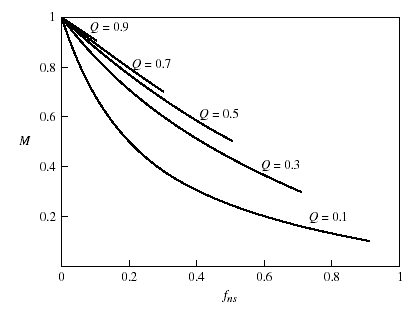 Fig 6.28 Control characteristic curve of M vs. ns for ZVS buck converter.
20
ZVS Boost Converter
The quasi-resonant boost converter by using the M-type switch as shown in Fig. 6.29(a) with its simplified circuit shown in Fig. 6.29(b).
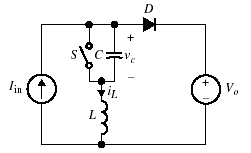 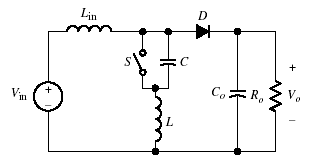 (a)
(b)
Fig 6.29 (a) Quasi-resonant boost converter with M-type switch. (b) Equivalent circuit.
21
Steady-State Analysis
For t<0, assume the switch was ON:
assume the diode is OFF
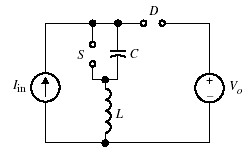 D is OFF
( t < 0)
ZVS Boost Converter – Equivalent Circuit Modes
The four circuit modes of operation are shown;
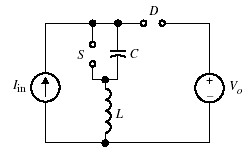 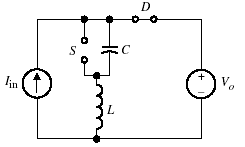 Mode I
Mode II
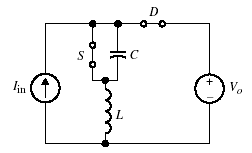 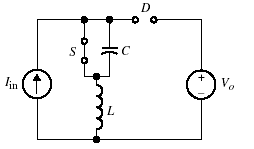 Mode VI
Mode III
ZVS Boost Converter – Steady-State Waveform
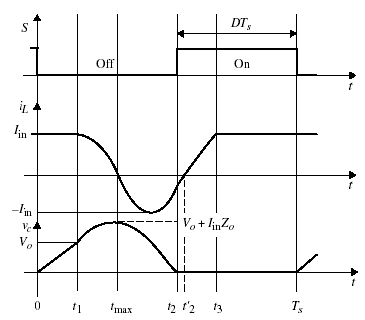 24
Steady-State Analysis
Mode I  [ 0  t  t1]:
Assume for t < 0, the switch is closed while D is open. At t=0, the switch is turned OFF, allowing the capacitor to charge by the constant current Iin,
(6.76)
With the initial capacitor voltage equals zero
(6.77)
The capacitor voltage reaches the output voltage at                           ,
(6.78)
At                      ,the diode starts conducting since , and the converter enters Mode II.
25
Steady-State Analysis (cont’d)
Mode II [t1 t  t2]:
At t = t1, the resonant stage begins since D is ON and S is OFF,
The initial conditions are	   and                 .
The expression for         is given by
(6.79)
Inductor current,
(6.80)
Evaluating Eq. (6.79) at t = t2 with vc(t2)=0, the time interval between      to     can be found to be,
(6.81)
26
Steady-State Analysis (cont’d)
Mode III [t2  t  t3]:
Mode III starts at t2 when vc reaches zero, and the switch diode (anti-parallel diode) turns ON, clamping the voltage across C to zero
  At          ,  S turns ON at ZVS. The switch picks up the current, and the inductor current linearly increases to Iin.
The initial conditions at          are,
(6.82a)
(6.82b)
Because the capacitor voltage is zero, the inductor voltage is equal to the output voltage.
(6.83)
The inductor current becomes,
(6.84)
To achieve ZVS, the switch can be turned ON anytime after t2 and before t’2.
At         ,     reaches Iin  , resulting in the time interval given in Eq. (6.85)
(6.85)
27
Steady-State Analysis (cont’d)
Substituting the initial condition into the equation,
(6.86)
At       ,the output diode turns OFF and the entire     current flows in the transistor and the inductor.
Mode IV [t3  t  t4]:
At time t3, the inductor current reaches Iin , and the output diode turns OFF, but the switch remains closed. The cycle of the mode will repeat again at t = Ts .
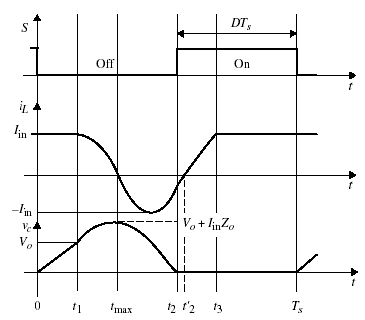 Fig 6.31 Steady-state waveforms for ZVS boost converter.
28
Voltage Gain:
The voltage gain in terms of the normalized parameter:
(6.87)
A plot of the control characteristic curve of M vs.      is shown in Fig. 6.32.
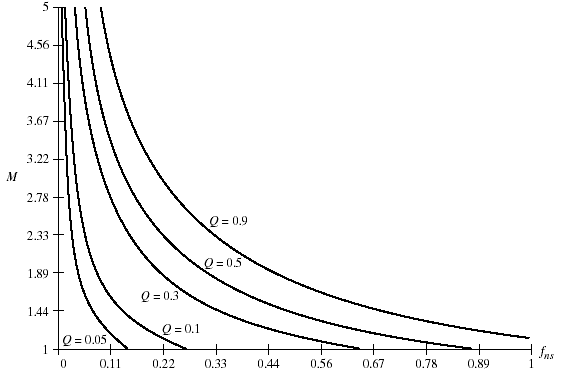 Fig 6.32 Control characteristic curve of M vs. ns for ZVT boost converter.
ZVS Boost Converter
Example 6.5
Design a ZVS-QRC boost converter for the following design parameters: Vin=30V, P0=30W at V0=38V, fns=0.4, and Ts=4 s. Assume the output voltage ripple is limited to 2% at D = 0.4.
Solution:
The voltage gain:
The switching frequency:
The resonant frequency:
The load resistor:
With fns = 0.4, and M=1.3, Q=0.2
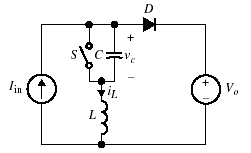 The second equation in terms of L and C is obtained from,
Substituting in the above relation for Q, we obtain
Solving the above two equations for C and L, we obtain,
30
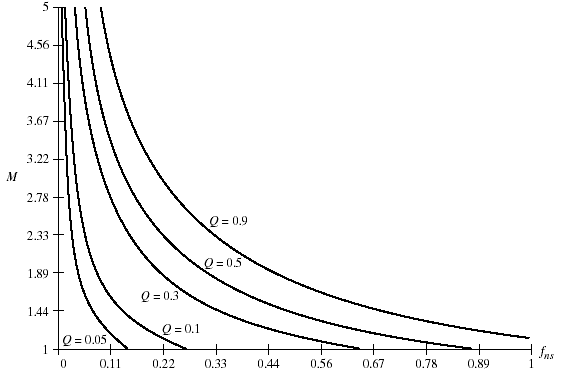 Fig 6.32 Control characteristic curve of M vs. ns for ZVT boost converter.
To calculate Lo and Co, using the voltage ripple of the conventional boost to be 2%, we use the following relation,
where,
The critical inductor value is given by,
To achieve a limited ripple current, it is recommended that Lo be set to be about a 100 times the critical inductor value. So we select Lo=1.4 mH.
32
First harmonic approximation
Another way to calculate Lo and Co, is to use the first harmonic approximation of the voltage across the capacitor C and the current through the diode D.
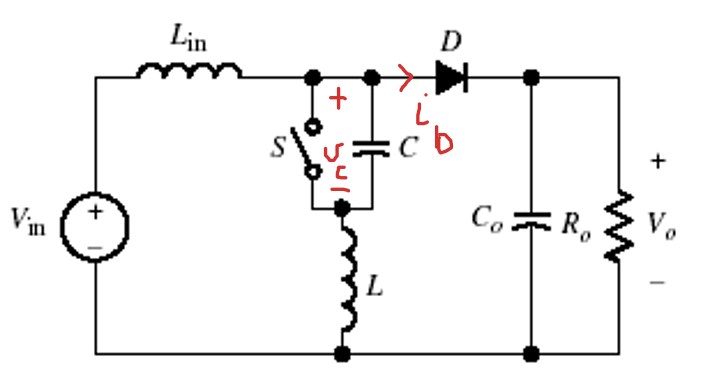 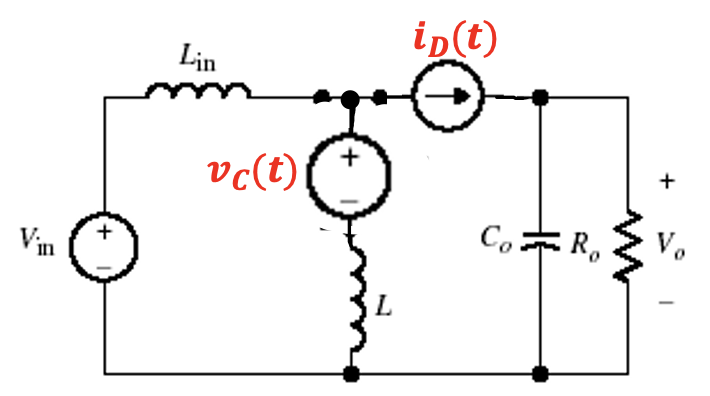 The Buck-Boost Converter
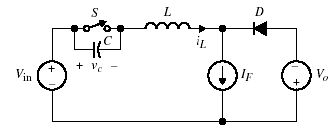 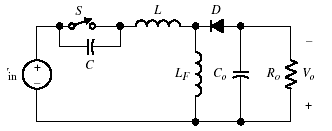 (a)
(b)
Fig 6.34 (a) ZVS buck-boost converter with M-type switch. (b) Simplified equivalent circuit.
34
Steady-State Analysis
For t<0, assume the switch was ON:
assume the diode is OFF
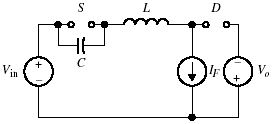 D is OFF
( t < 0)
Equivalent Modes
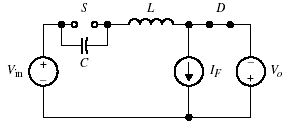 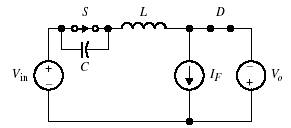 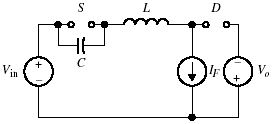 Mode II
Mode I
Mode III
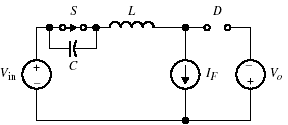 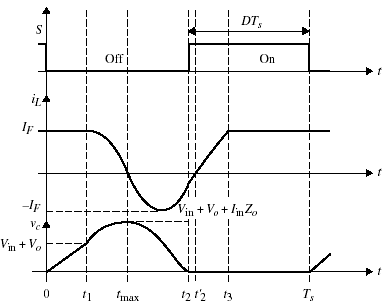 Mode VI
Voltage Gain
The voltage gain in terms of M, Q, and       is given,
Figure 6.36 shows the control characteristic curve for M vs. fns.
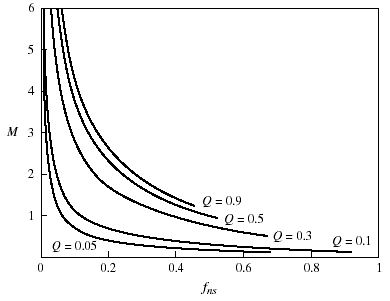 Fig 6.36 Control characteristic curve of M vs. ns for ZVS buck-boost converter.
37